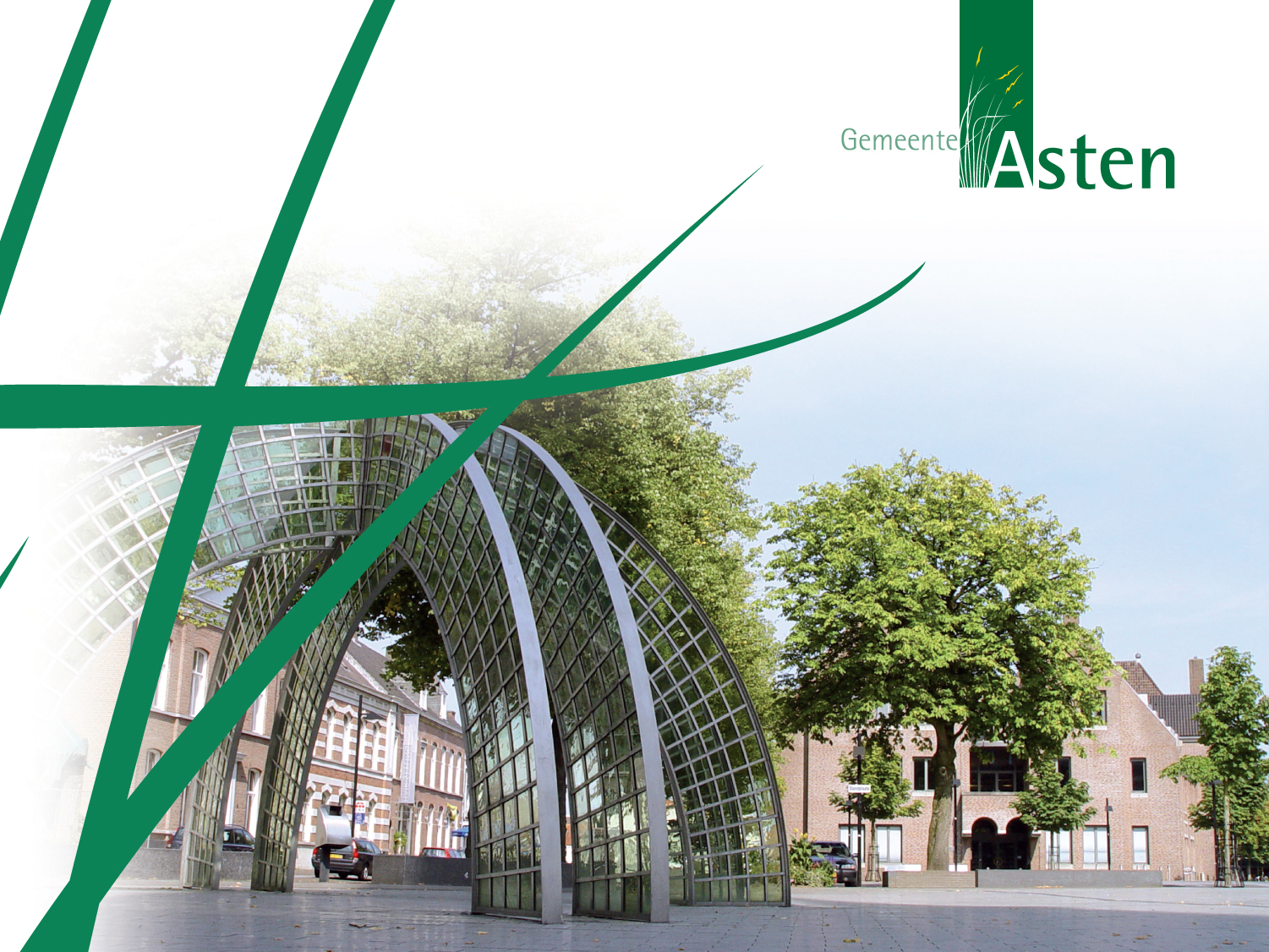 WERKSESSIE

Vraag & Behoefte (formuleren)



Toekomst Binnensport Asten




d.d. 09-04-2024
Agenda
Welkom
Wat hebben we allemaal opgehaald ? 
Werksessies – Vraag & Behoefte
Uitwerking voor vervolg
Rondvraag
Introductie en toelichting
“Hoe realiseren we, onder regie van de gemeente, samen met inwoners, verenigingen en andere belanghebbenden een nieuwe binnensportaccommodatie, inclusief overdekt zwembad nabij de kern Asten met voldoende draagvlak onder de gebruikers die betaalbaar is voor zowel de gemeente als de gebruikers en die minimaal 40 jaar meegaat”?
Doorkijk – werksessies Vraag & Behoefte
Werksessie 18 maart 		– ophalen
Inleiding & doelstelling
Tafelgesprekken: huidige bezetting presenteren en toekomstige behoefte in beeld brengen 
Uitwerking voor vervolg
Werksessie 09 april 		– formuleren
Projectgroep: minimale en wenselijke activiteiten/voorzieningen formuleren
Tafelgesprekken: Gezamenlijk bijstellen en/of aanscherpen en/of samenstellen
Werksessie 06 mei	 	– bevriezen
Presenteren minimale voorzieningen/activiteiten en wenselijke voorzieningen/activiteiten
Bevriezen & aandachtspunten voor het vervolg
Wat hanteren we als uitgangspunt voor de werksessie Vraag & behoefte ?
Context analyse
Bevroren ambitie
Vigerende wet en regelgeving
Sportbonden: Wedstrijdzwemmen, Waterpolo, Basketbal, Volleybal, Badminton, Tafeltennis, Gymnastiek, Zaalvoetbal, Zaalhockey, Korfbal, Taekwondo, Handbal, Turnen.
Handboek KVLO, internationale toegankelijkheid, bouwbesluit, NEN bladen veiligheid, milieubeheer, hygiëne, besluit activiteiten leefomgeving, besluit lozing afvalwater, water wet, arbeidsomstandigheden, warenwetregelgeving, drank en horeca wet, keurmerk veilig en schoon, eisen verbond verzekeraars, handboek KNZB, internationale toegankelijkheid, Aanpassing waterpolo spelregels 2019, wet WHVBZ en besluit BHVBZ, diverse NEN bladen
Beweegonderwijs – leerlingenprognose – d.d. April 2024 vertalen in herijkte rapportage bureau Sygma, volgt als bijlage in document bevriezen
Huidige bezettingsschema de Schop, Varendonck en Schoolstraat
Wat hebben we opgehaald ?
Thema’s 
Noodzakelijk 
Wenselijk 
Optioneel
Categorieën
Activiteiten & Bezetting
Basisvoorzieningen
Randfaciliteiten
Materiaal
Thema Noodzakelijk
Activiteiten & Bezetting
Huidige is de minimale basis
Bezetting huidige De Schop, Schoolstraat, Varendonck
Basis voorzieningen
Huidige / bestaande is de minimale basis
Randfaciliteiten
Huidige / bestaande is de minimale basis
Materialen
Huidige / bestaande is de minimale basis
Thema Wenselijk (t.o.v. noodzakelijk)
Activiteiten & Bezetting
Huidige is de minimale basis, meer flexibiliteit in tijden en dagen, bezetting huidige De Schop, Schoolstraat, Varendonck + beweegonderwijs (Leerlingenprognose) 
Basis voorzieningen
5 baans zwembad, 1 sporthal met een opdeling in 3 segmenten, beweegbare bodem, energie zuinig gebouw (BENG), vaste tribune
Randfaciliteiten
2 indoor Padelkooien, 1 multi-hal (eveneens geschikt voor vechtsport), blokkenbak (turnen), locatie centraliseren (bij elkaar), beweegbare bodem in zwembad, vaste startblokken, vergaderfaciliteiten, opbergruimte (deelbaar & individueel), sportvoorzieningen per segment van de sporthal (opdeling)
Materialen
Scorebord, geluidsinstallaties, apekooi materialen, maten senioren, aqua bootcamp, bokszakken, spiegelwand
Thema Optioneel (t.o.v. wenselijk)
Activiteiten & Bezetting
Extra activiteiten begeleider voor vakanties & woensdagen
Basis voorzieningen
6 baans zwembad, een 2de extra Multi-hal voor Athletic-skills
Gecontroleerde toegang buiten openingstijden, ligweide buiten
Randfaciliteiten
Fitness, indoor tennisbaan, sauna landschap
Gezondheidscentrum, voedingsdeskundige, revalidatie, na-/voorschoolse opvang
Energie neutraal gebouw
Materialen
Boksring, trampoline, interactieve elementen
Wat missen we nog ?
<<Uitreiken verkregen info >>

Wat denken jullie, buiten jullie vereniging om, wat nog een meerwaarde zou hebben ?
Toekomst blik op benodigdheden, activiteiten en voorzieningen ?
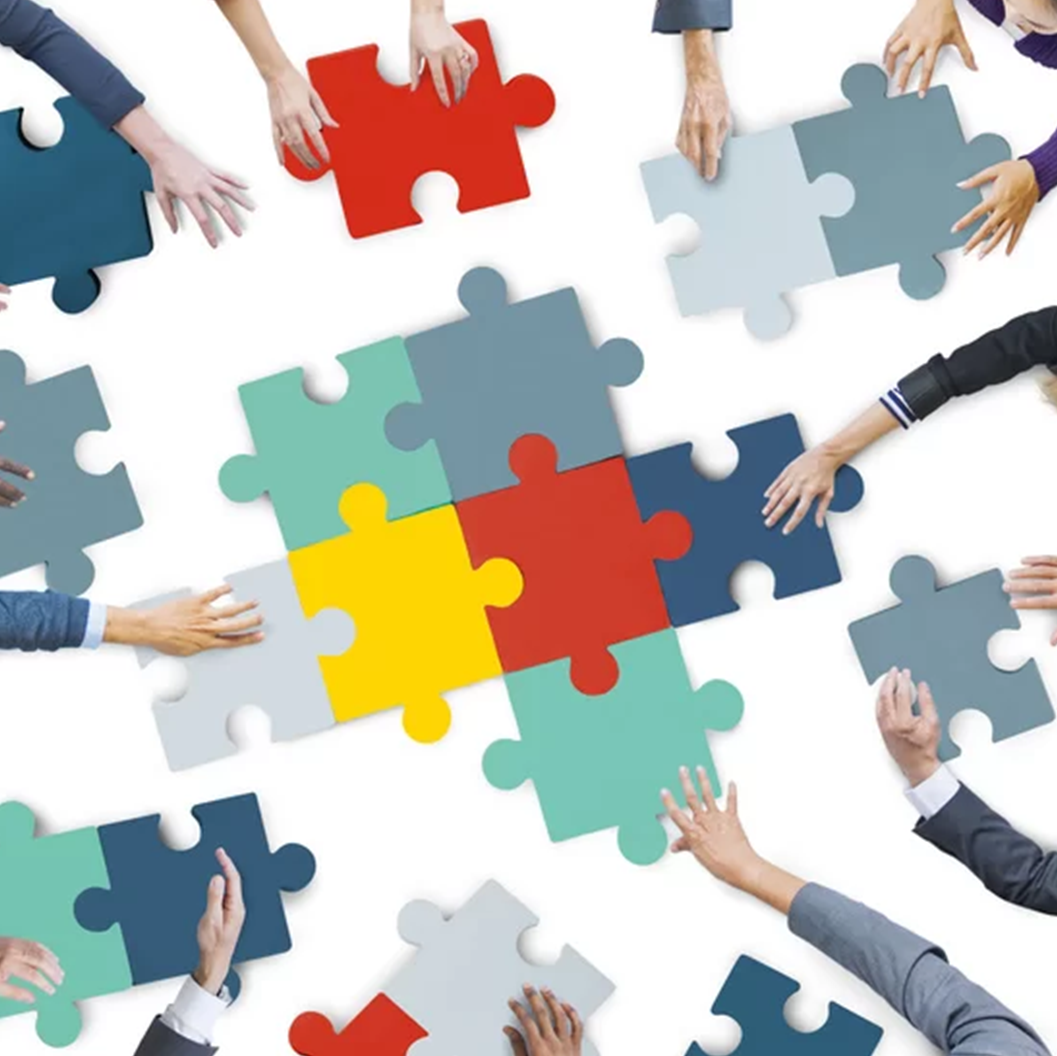 Doorkijk – werksessies Vraag & Behoefte
Werksessie 18 maart 		– ophalen
Inleiding & doelstelling
Tafelgesprekken: huidige bezetting presenteren en toekomstige behoefte in beeld brengen 
Uitwerking voor vervolg
Werksessie 09 april 		– formuleren
Projectgroep: minimale en wenselijke activiteiten/voorzieningen formuleren
Tafelgesprekken: Gezamenlijk bijstellen en/of aanscherpen en/of samenstellen
Werksessie 06 mei	 	– laten vervallen ? Noot: met aanwezigen is besloten deze bijeenkomst te laten vervallen
Document t.b.v. bevriezen aanreiken per mail
Aandachtspunten voor vervolg uiterlijk 17 mei 2024 per mail
Afsluiting
Aanvullingen aanreiken uiterlijk 29 april 2024 

Volgende werksessie  
Werksessie Vraag / Behoefte – ophalen
06 mei van 19 tot 21 uur – Locatie: De Schop: vervalt ?

Voor vragen en/of informatie kunt u terecht op binnensport@asten.nl
Afsluiting
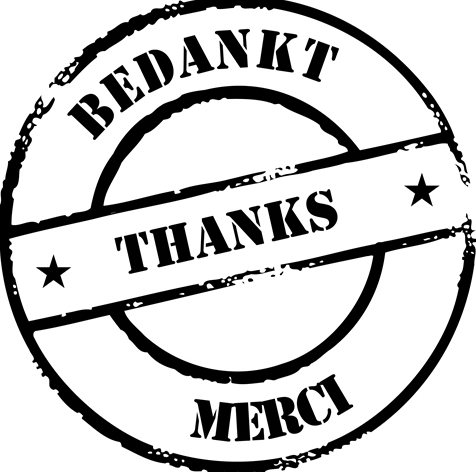 Dank voor jullie aanwezigheid & al jullie inbreng!!